MĨ THUẬT 7
TRƯỜNG THCS BẠCH ĐẰNG
Bài 5: TẠO DÁNG VÀ TRANG TRÍCHẬU CẢNH
Giáo viên thực hiện: Đoàn Kim Xuân
I. QUAN SÁT NHẬN XÉT:
II. CÁCH VẼ:
Tạo dáng:
Trang trí:
III. THỰC HÀNH:
I. QUAN SÁT NHẬN XÉT:
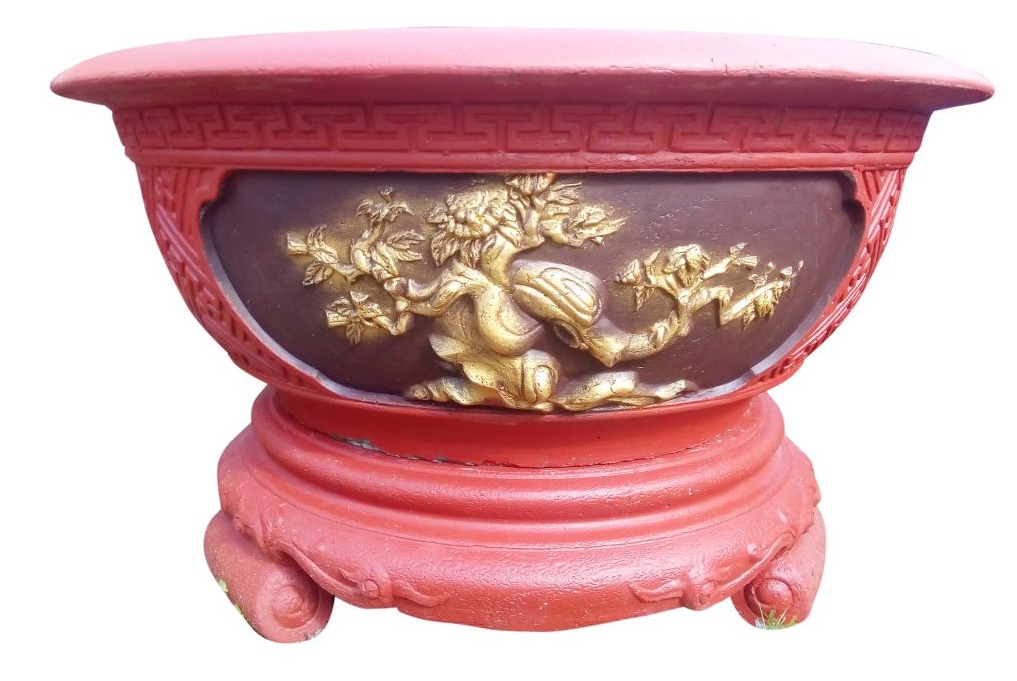 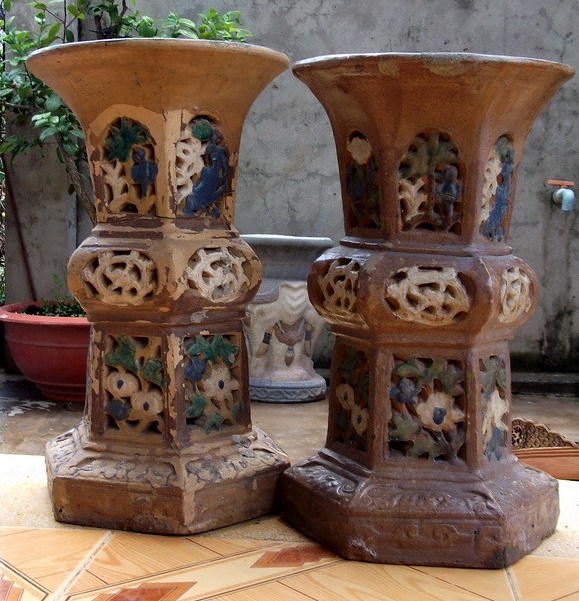 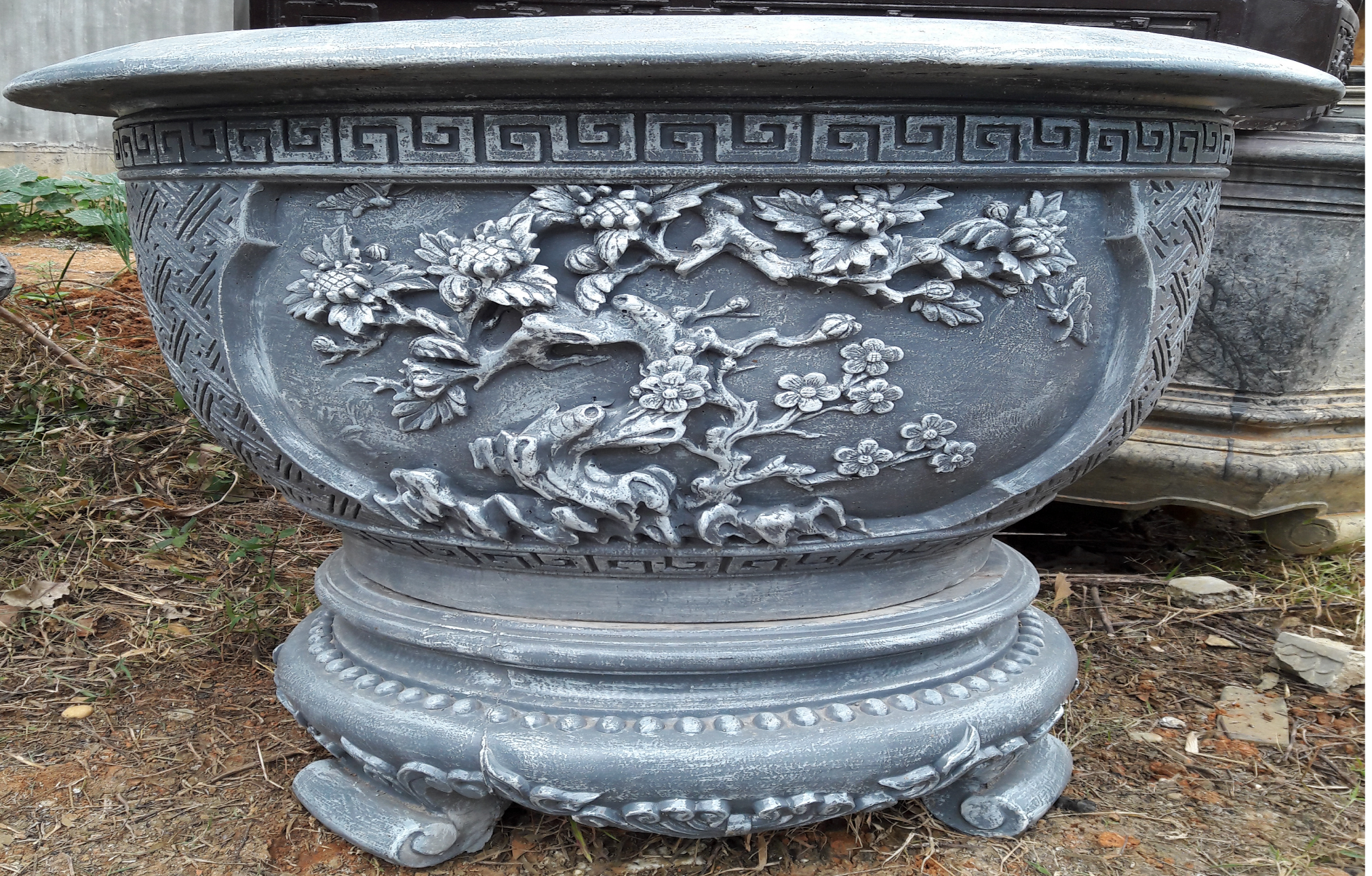 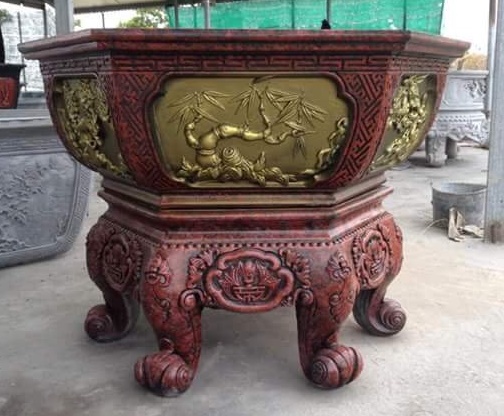 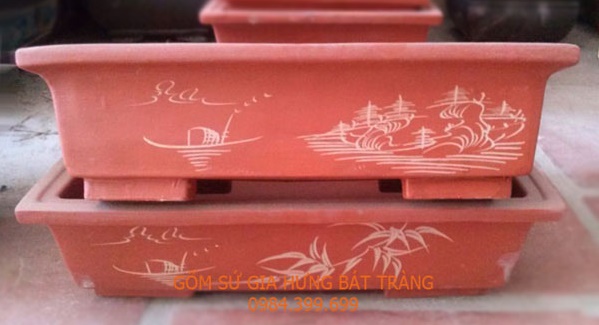 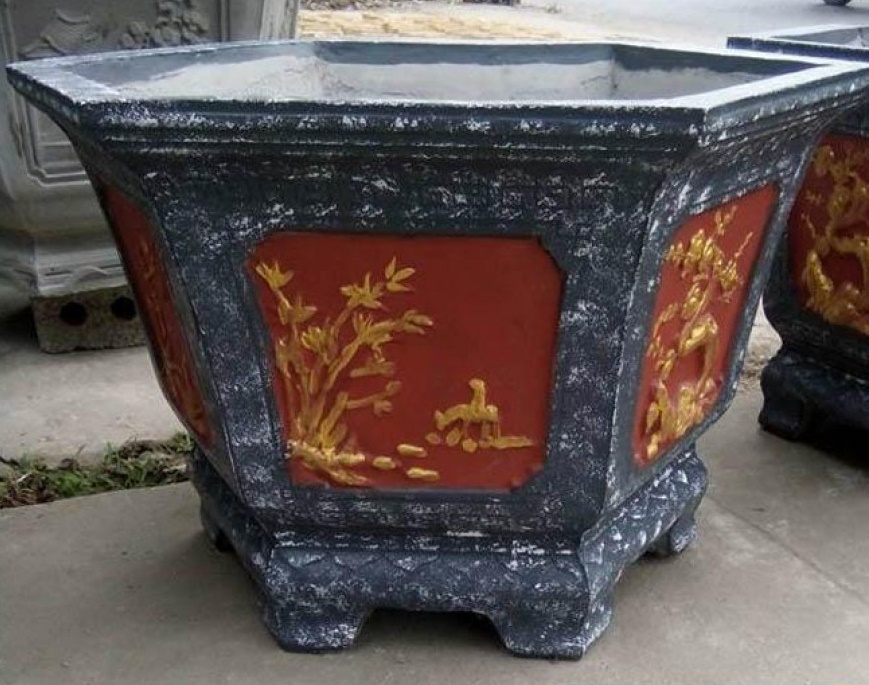 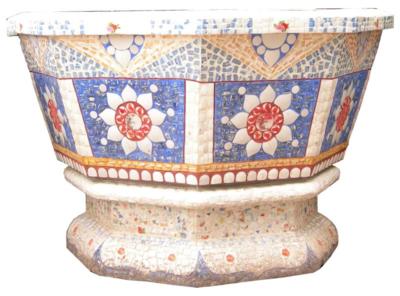 I. QUAN SÁT NHẬN XÉT:

Chậu có rất nhiều hình dáng khác nhau: loại to, loại nhỏ, cao, thấp, loại miệng hình tròn, hình đa giác đều…
Họa tiết trang trí thường là: hoa, lá, chim, phong cảnh…
Màu sắc thường trang nhã nhẹ nhàng.
II. CÁCH VẼ:

Tạo dáng:
Vẽ phác khung hình dáng chậu cảnh. Kẻ trục và tìm dáng chậu cảnh.
Xác định tỷ lệ các bộ phận (miệng, cổ, vai, thân chậu).
Vẽ dáng chậu (vẽ hình).
II. CÁCH VẼ:
Tạo dáng:
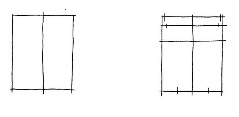 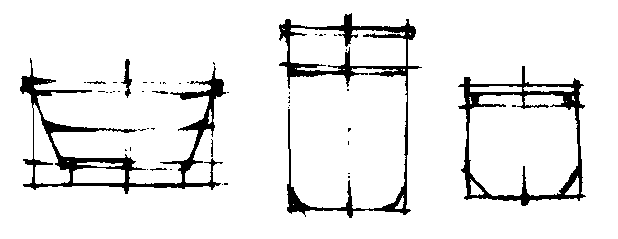 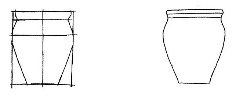 II. CÁCH VẼ:

2. Trang tí:
Có 3 bước:
Bước 1: phác mảng chính mảng phụ.
Bước 2: tìm và vẽ họa tiết trang trí.
Bước 3: vẽ màu.
II. CÁCH VẼ:
2. Trang trí:
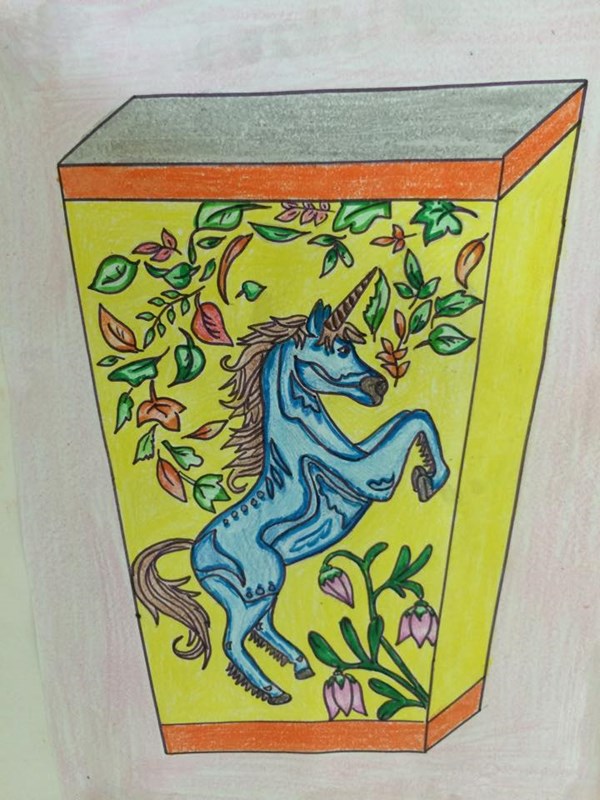 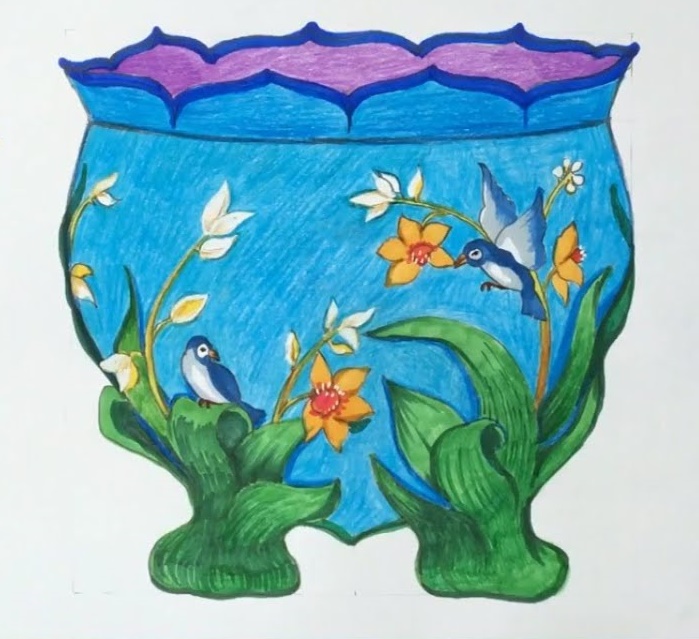 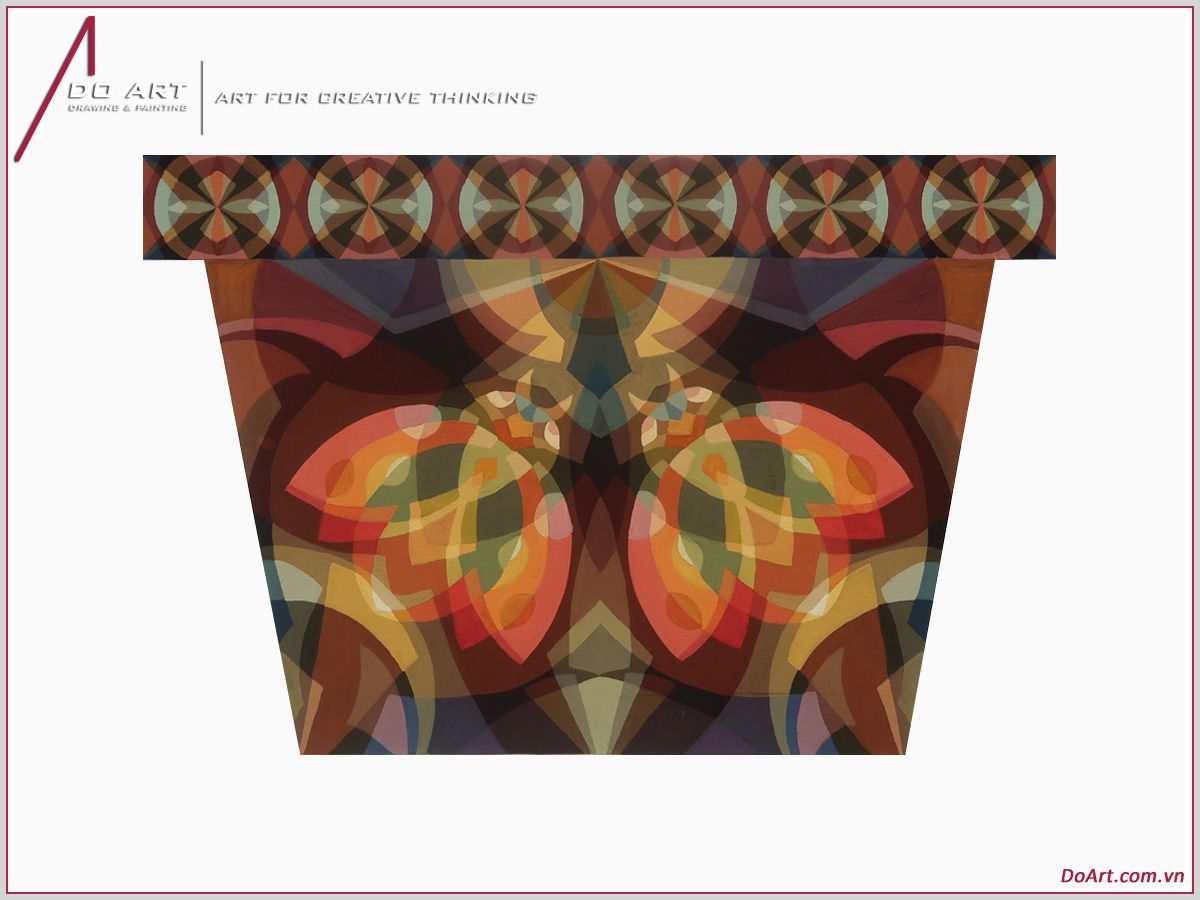 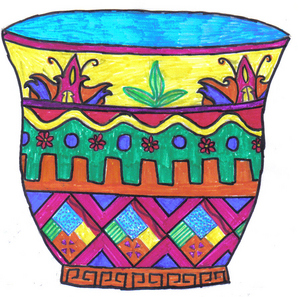 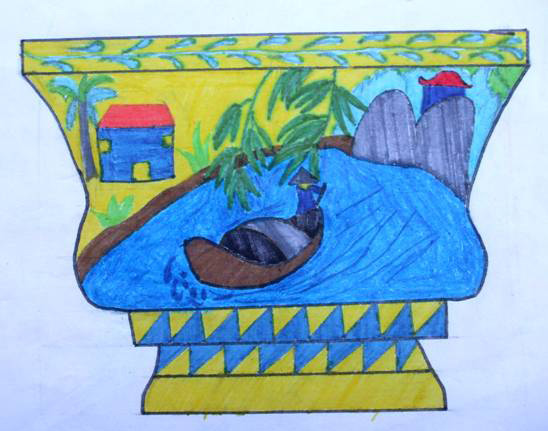 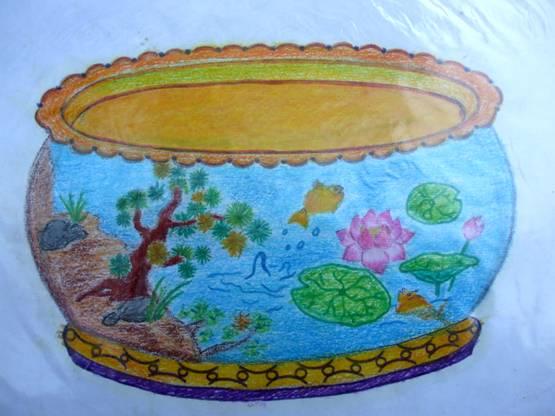 III. THỰC HÀNH:

Thực hiện vẽ: “ Tạo dáng và trang trí chậu cảnh ”. Trên giấy A4
DẶN DÒ
Viết bài vào tập.
Xem trước bài 6: “TRÌNH BÀY KHẨU HIỆU ”